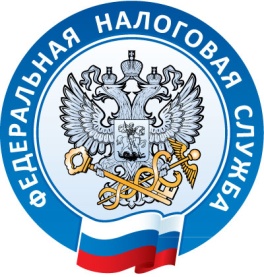 Федеральная налоговая служба
«Особенности применения нового режима для самозанятых граждан «Налог на профессиональный доход
 (далее – самозанятые, НПД)»»
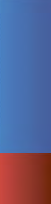 Докладчик: Старший государственный налоговый инспектор отдела налогообложения юридических лиц УФНС России по Удмуртской Республике Шиляева И. Л.
САМОЗАНЯТЫЕ  (НПД)
(Федеральный закон от 27.11.2018 N 422-ФЗ)
Закон УР от 21.04.2020 №18-РЗ с 01.07.2020
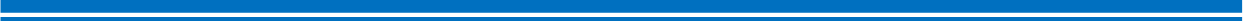 Совмещать НПД 
с УСН или ПСН или ЕНВД или ОСНО (НДФЛ) 
НЕЛЬЗЯ!!!!


Предельный доход самозанятого за календарный год, в целях применения НПД:
2 400 000 руб.

 
 Налоговая ставка:
 - 4%, если реализация осуществляется ФЛ;
- 6%, если реализация осуществляется ИП и ЮЛ
2
САМОЗАНЯТЫЕ (НПД)
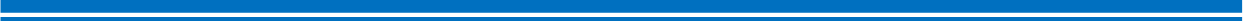 Налоговый период:
календарный месяц

 Авансовые платежи: 
НЕТ

Налоговая отчетность:
НЕТ

 Уплата налога: 
не позднее 25-го числа месяца, следующего за истекшим налоговым периодом:
Квитанция автоматически формируется налоговым органом и направляется в приложение «Мой налог»
Если налог меньше 100 руб., то эта сумма добавится к сумме налога к уплате по итогам следующего месяца.
не позднее 12-го числа месяца, следующего за истекшим месяцем, придет уведомление в приложении "Мой налог" с суммой налога и реквизитами для его уплаты
3
САМОЗАНЯТЫЕ (НПД)
Способы уплаты налога НПД:
самостоятельно:
* через приложение «Мой налог»;
* в мобильном приложении вашего банка или на сайте любого платежного сервиса по платежным реквизитам из квитанции;
* через портал госуслуг РФ;
* лично обратиться с квитанцией в любой банк, банкомат или платежный терминал;
уполномочить кредитную организацию или оператора электронной площадки: 
* передать поручение банку или оператору электронных площадок на уплату налога от Вашего имени, в случае, если Вы формируете чеки через приложение соответствующего банка или оператора электронных площадок).
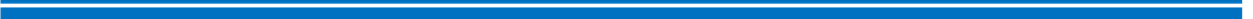 4
САМОЗАНЯТЫЕ (НПД)
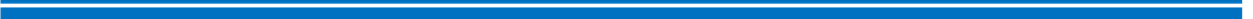 Налоговый вычет в размере не более 10 000 руб.,
рассчитанного нарастающим итогом в следующем порядке:
- в отношении налога, облагаемого по ставке 4%, - сумма вычета определяется в размере 1% дохода;
- в отношении налога, облагаемого по ставке 6%, - сумма вычета определяется в размере 2% дохода.
* срок использования не ограничен
Уменьшение суммы налога на сумму налогового вычета осуществляется налоговым органом самостоятельно !
+ 12 130 руб. 
(без применения ограничений в зависимости от ставки налога) 
*остаток неиспользованного в 2020г. налогового вычета переносится на 2021г., 
для самозанятых, зарегистрированных после 01.06.2020                        не превышающем в размере 10 000 руб.
5
Пример расчета налогового вычета (рассчитывается налоговым органом в автоматизированном режиме)
6
САМОЗАНЯТЫЕ (НПД)
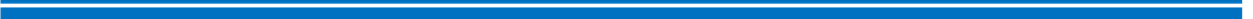 НПД не вправе применять лица:

- продающие подакцизные товары и товары, подлежащие обязательной маркировке средствами идентификации;

- перепродающие товары или имущественные права, за исключением их личного домашнего имущества;

- занимающиеся добычей или реализацией полезных ископаемых;
 
-имеющие работников;

- являющиеся посредниками;

- оказывающие услуги по доставке товаров с приемом (передачей) платежей за указанные товары в интересах других лиц, за исключением доставки с применением ККТ, которую зарегистрировал продавец товаров

- применяющие иные СНР или уплачивающие НДФЛ;

- у которых доходы, превысили в текущем календарном году 2 400 000 руб.
7
САМОЗАНЯТЫЕ (НПД)
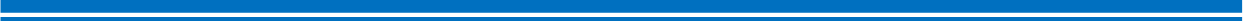 Объектом налогообложения самозанятого являются ДОХОДЫ от реализации товаров (работ, услуг, имущественных прав).
    Не признаются объектом налогообложения в рамках спецрежима  следующие доходы:
1) полученные в рамках трудовых отношений;
2) от продажи недвижимости, транспорта;
3) от передачи имущественных прав на недвижимость, например, от сдачи в аренду нежилого помещения (исключение - доходы от аренды (найма) жилых помещений);
4) государственных и муниципальных служащих (кроме доходов от сдачи в аренду (наем) жилых помещений);
5) от продажи имущества, которое использовалось для личных нужд;
6) от продажи долей в уставном (складочном) капитале организаций, паев в паевых фондах кооперативов и паевых инвестиционных фондах, ценных бумаг и производных финансовых инструментов;
7) от ведения деятельности по договорам простого товарищества (договорам о совместной деятельности) или договорам доверительного управления имуществом;
8) по гражданско-правовым договорам, если заказчик - текущий работодатель или бывший работодатель, который был им меньше двух лет назад;
9) от уступки (переуступки) прав требований;
10) в натуральной форме;
11) от арбитражного управления, от деятельности медиатора, нотариуса, занимающегося частной практикой, адвокатской и оценочной деятельностью.
8
САМОЗАНЯТЫЕ (НПД)
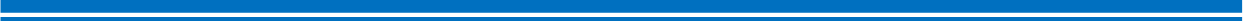 Порядок передачи сведений при произведении расчетов:
           Самозанятый вправе не применять ККТ при осуществлении расчетов.

          При расчетах самозанятый обязан:
1) с использованием мобильного приложения "Мой налог" или через уполномоченного оператора электронной площадки (кредитную организацию) сформировать чек и обеспечить его передачу покупателю;
2) передать чек покупателю в момент оплаты электронными или наличными средствами. 
*(при других формах безналичных расчетов чеки формируют и передают не позже 9-го числа месяца, следующего после налогового периода, в котором были выполнены расчеты).

         Чек может быть передан покупателю (заказчику) в электронной форме или на бумажном носителе. 
В электронной форме чек может быть передан следующими способами:
1) путем направления чека покупателю (заказчику) на абонентский номер или адрес электронной почты, предоставленные покупателем (заказчиком);
2) путем обеспечения покупателю (заказчику) возможности в момент формирования чека в месте продажи считать компьютерным устройством (смартфоном или планшетным компьютером) QR-код, содержащийся на чеке.
9
САМОЗАНЯТЫЕ (НПД)
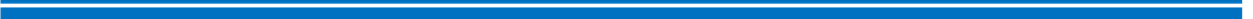 В чеке должны быть указаны следующие реквизиты:
1) наименование документа;
2) дата и время осуществления расчета;
3) ФИО самозанятого;
4) ИНН самозанятого;
5) указание на применение специального налогового режима «НПД»;
6) наименования реализуемых товаров, выполненных работ, оказанных услуг;
7) сумма расчетов;
8) ИНН ЮЛ или ИП - покупателя (заказчика) товаров (работ, услуг, имущественных прав) (в случае осуществления реализации указанным лицам);
9) QR-код (позволяющий идентифицировать запись о расчете в специальной системе ФНС);
10) ИНН - уполномоченного оператора электронной площадки или уполномоченной кредитной организации (в случае их участия в формировании чека и (или) осуществлении расчета);
11) наименование уполномоченного оператора электронной площадки или уполномоченной кредитной организации (в случае их участия в формировании чека и (или) осуществлении расчета);
12) уникальный идентификационный номер чека  (присваивается чеку в момент его формирования).
10
САМОЗАНЯТЫЕ (НПД)
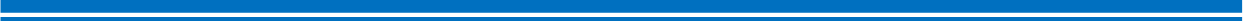 Применение НПД возможно при соблюдении  ограничений, установленных ФЗ №422 от 27.11.2018,  в том числе при оказании следующих услуг:
- услуг по сдаче в аренду (субаренду) жилых помещений (письмо Минфина России от 27.03.2020 N 03-11-11/24601);
- услуг психолога (письмо Минфина России от 27.03.2020 N 03-11-11/24384);
- услуг по отчуждению (приобретению) объектов недвижимости (письмо Минфина России от 22.07.2019 N 03-11-11/54306);
- услуги в сфере маркетинга ЮЛ по гражданско-правовым договорам (письмо Минфина России от 06.08.2019 N 03-11-11/59063);
- услуги в области фотографии (письмо Минфина России от 22.03.2019 N 03-11-11/19609);
- ветеринарных услуг физическим лицам;
- услуги шиномонтажа (следует учесть, что шины относятся к товарам, подлежащим маркировке (Перечень отдельных товаров, подлежащих обязательной маркировке, утвержденный Распоряжением Правительства РФ от 28.04.2018 N 792-р). Поэтому в рамках НПД возможны только услуги шиномонтажа, но не продажа шин.;
- услуг иностранным заказчикам (письмо Минфина России от 05.09.2019 №03-11-11/68560)
11
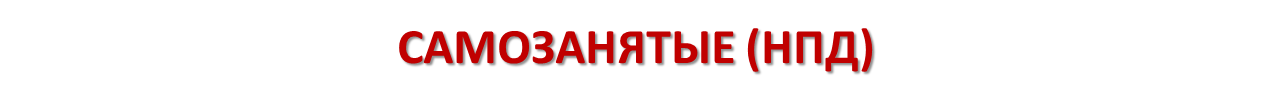 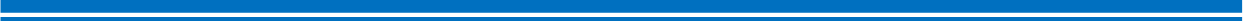 Применение НПД возможно при соблюдении ограничений, установленных ФЗ №422 от 27.11.2018,  в том числе при оказании следующих услуг:
услуги юридического характера, (письмо Минфина России от 24 марта 2020 г. N 03-11-11/22802);

 - услуги в области проведения негосударственной экспертизы проектной документации и (или) результатов инженерных изысканий (письмо Минфина России от 26 марта 2020 г. N 03-11-11/24001).


* за исключением случаев оказания (выполнения) самозанятыми услуг (работ) по гражданско-правовым договорам при условии, что заказчиками услуг (работ) выступают работодатели самозанятых или лица, бывшие их работодателями менее двух лет назад.
12
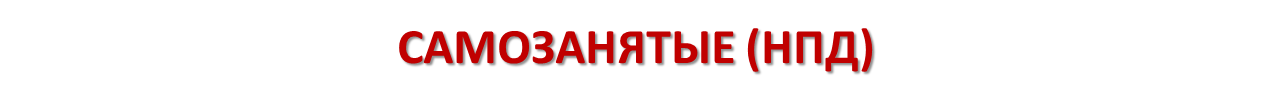 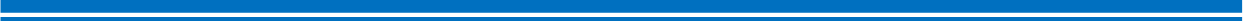 Вопрос: Если физическое лицо предоставляет услуги по ремонту, в том числе с заменой запчастей, а также продаёт расходные материалы, может ли оно стать самозанятым?

Ответ: В законе 422-ФЗ написано, что лица, осуществляющие перепродажу товаров, не вправе применять специальный налоговый режим «Налог на профессиональный доход». Это значит, что доход, полученный от продажи расходных материалов, а также доход от продажи сопутствующих товаров не собственного производства не подпадает под эксперимент. Вместе с тем, доход от оказания услуг, в составе которых неотделимо присутствует стоимость расходных материалов или сопутствующих товаров, подпадает под эксперимент (пункт 2 статья 6 Федерального закона от 27.11.2018 № 422-ФЗ)
 

Вопрос: Что признается местом ведения деятельности самозанятого налогоплательщика?

Ответ: Место ведения деятельности самозанятого - это место нахождения налогоплательщика при осуществлении деятельности.  
Однако если деятельность ведется дистанционно, то есть без непосредственного контакта с покупателем (заказчиком), в том числе, через «Интернет», то место ведения указанной деятельности может определяться по выбору самозанятого: либо по месту нахождения самозанятого, либо по месту нахождения покупателя (заказчика).( письма Минфина России от 29.05.2019 №03-11-11/38994, от 03.12.2019 №03-11-11/93715, ФНС России от 18.11.2019 №СД-4-3/23424@)
13
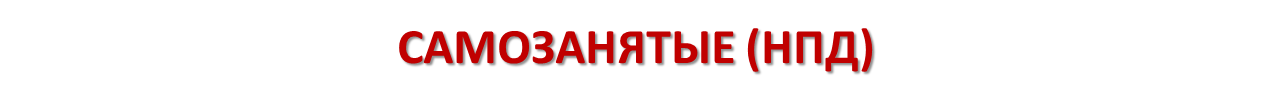 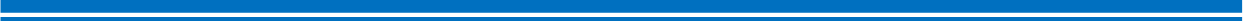 Вопрос: Облагаются ли налогом НПД суммы, полученные от покупателей (заказчиков), находящихся в других субъектах, не участвующих в эксперименте по установлению специального налогового режима?
Ответ: Если самозанятый осуществляет деятельность на территории любого из субъектов Российской Федерации, включенных в эксперимент, то доход, полученный им при осуществления данной деятельности от покупателей (заказчиков), находящихся в других субъектах, не участвующих в эксперименте, подлежит налогообложению налогом на НПД.

Вопрос: При оказании услуг по перевозке пассажиров денежные средства поступают на счет ЮЛ, затем ЮЛ перечисляет часть средств самозанятому, оказавшему данную услугу. Как в этой ситуации исчисляется налог на НПД?
Ответ: В случае если доходы от оказания услуг по перевозке пассажиров получены от ФЛ, доход облагается по ставке 4 %, а если от ЮЛ или ИП, то по ставке 6 % (ч.2 ст. 10 № 422-ФЗ от 27.11.2018)
14